An informal guide to building a PHM Community of Practice
This document contains a range of resources to be used as a toolkit to support individuals design, establish and grow a Community of Practice or CoP. It is not a statement of policy.
June 2021
What is a Community of Practice, and why create one?
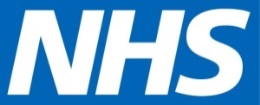 Communities of Practice (CoPs) are groups of people who share a concern or a passion for something they do and learn how to do it better as they interact regularly (see here). They may be called other things – a learning network, an improvement community or a thematic group, and can differ in scale and sophistication, but the key principle of shared learning among members remains.

Communities of Practice are often formed to:
	Solve a problem 		“how do we reduce our hospital’s COPD re-admissions”
	Find or share information 		“what is the latest international best practice in diabetes care” 
	Re-use assets 		“can I use the partnership agreement you wrote last year”
	Co-ordinate activity 		“can we align our recruitment to aid local development” 
	Build an argument		“which areas have effective digital CKD pathways, why is this”
	Build confidence		“before I submit the proposal to the board I’ll test it with peers”
	Build evidence 		“our new obesity strategy evaluation may be useful for others”
	Organise visits		“can we visit your new neuro-diverse care pathway”
2
PHM Communities of Practice Overview
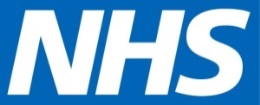 The National PHM Community of Practice launched in 2019 and has continued to host quarterly events face to face (in central London)  and virtual post Covid via Webex and MS Teams (preferred). The face to face CoP’s were attended by over 130 delegates, the virtual sessions have hosted over 1000 delegates. The PHM CoP; 
Provides an opportunity for systems to; 
Share peer learning across systems nationally and a chance to hear from international speakers on their experience of delivering PHM
Attend breakout discussions and workshops on relevant PHM topics 
Network  between systems 
Include  key note presentations showcasing national and international best practice for PHM, break out sessions for systems to discuss and work through opportunities for PHM and panel discussions. The CoP is based around the three I’s for building capability around population health management (see next slide) 
Are attended by a varied audience consisting of stakeholders from a range of professions working with PHM at various levels of the system

All CoP presentations can be found on The PHM Academy.
3
3 I’s – building capability for population health management
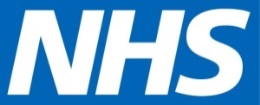 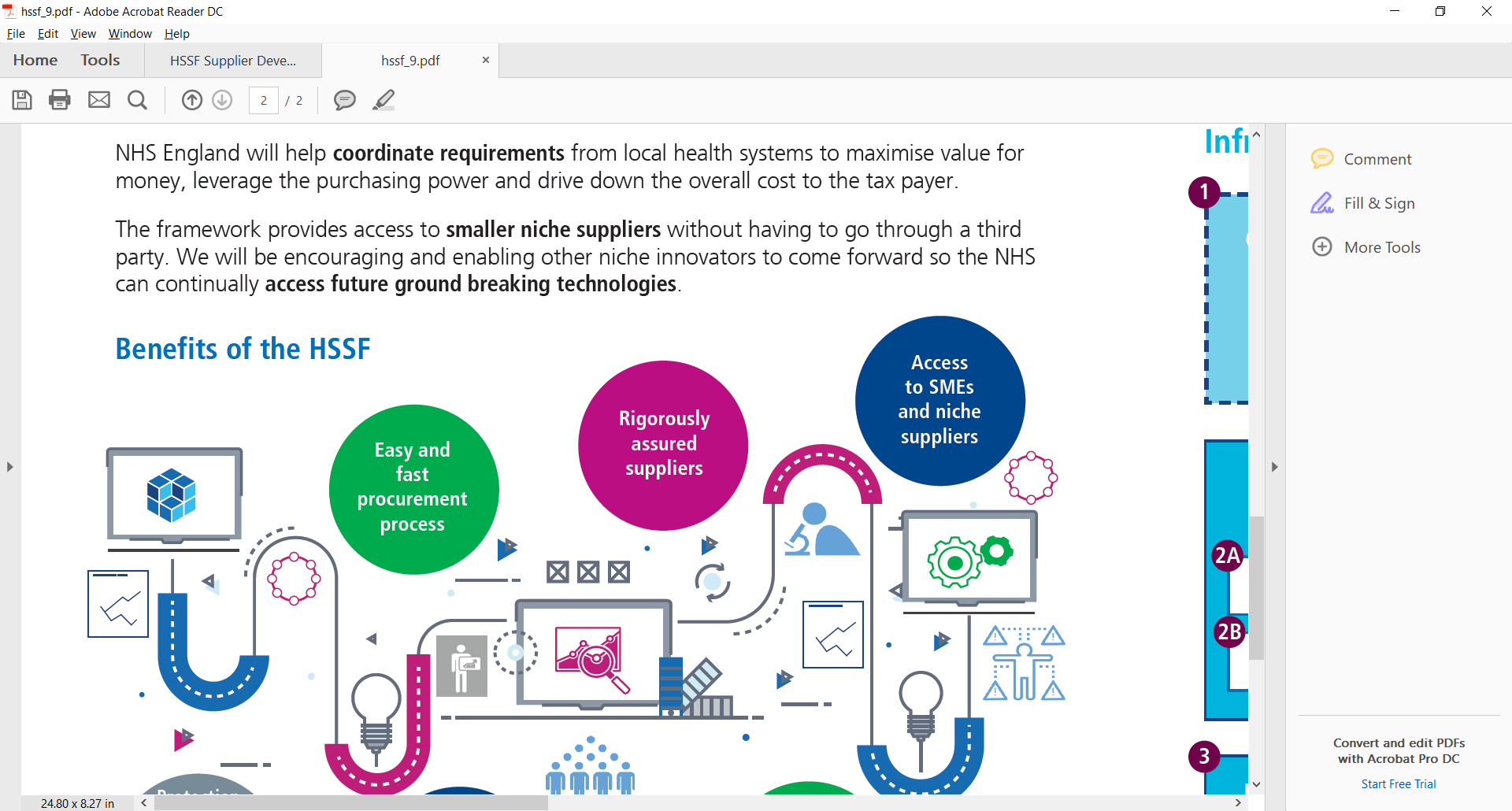 Infrastructure
Intelligence
Interventions
What are the basic building blocks that must be in place?




Organisational Factors such as dedicated system leadership and decision making on PHM 
Digitised health & care providers and common health and care record
Integrated data architecture and a single version of the truth 
Information Governance that ensures data is shared safely, securely and legally
Opportunities to improve care quality, efficiency and equity 




Supporting capabilities such as advanced analytical tools and software and system wide multi-disciplinary analytical teams, supplemented by specialist skills
Analyses - to understand health and wellbeing needs of the population, opportunities to improve care, and manage risk 
Interpretation of the data and analyses, to work with and advise providers and clinical teams
Care models focusing on proactive interventions to prevent illness, reduce the risk of hospitalisation and address inequalities

Care model design and delivery through` integrated personalised interventions tailored to population needs
Community well-being - asset based approach, social prescribing and social value projects
Workforce development -  upskilling teams, realigning and creating new roles
Incentives alignment – value and outcome based contracting
4
What do I need to consider when establishing a Community of Practice?
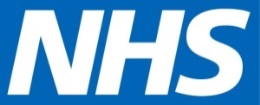 It is important to review if any other forums exist that serve a similar purpose to avoid duplication
Focus on what would be of most benefit for those who will be part of it - involve these people directly in the design and build momentum for it to be locally led as well if possible. A user led and locally maintained Community of Practice (CoP) is likely to be more effective than a centrally provided and maintained offer which may not be the right fit for those involved. The following design questions may be useful to consider when establishing a CoP with local leads. 
The design questions set out below may be useful to work through when working to establish a community of practice. It is important to remember whilst the design process can be facilitated, it should be user led to ensure the community of practice can meet the needs of its members.
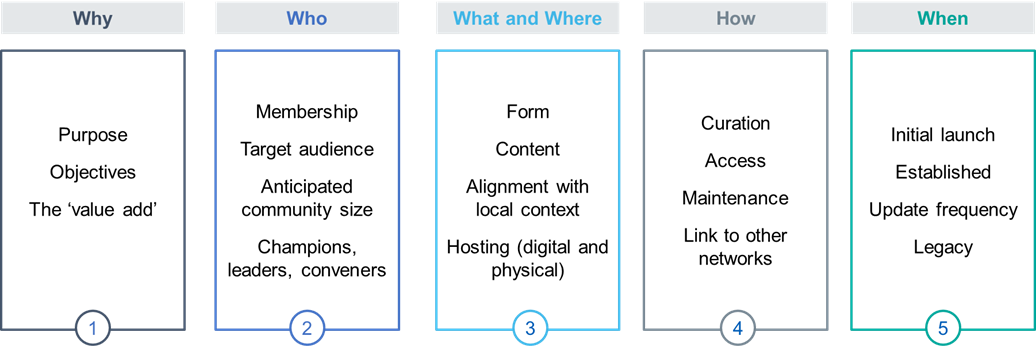 5
Considerations
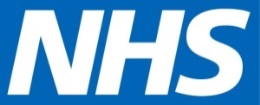 Plan
Create
Curate
Review and evaluate
Consider and confirm the need, test with others 
Set out the initial aim (the why) and likely participants (the who) and consider frequency
Identify related groups and check they 
don’t already meet your need. Think from an member perspective will an additional forum be good use of their time 
Identify which platform you will use to deliver the CoP
Build a core team to help with delivery, consider carefully the roles of 
Co-ordinator / convener / senior advocate
Information and knowledge management lead
Admin support
Develop a draft charter for the group, see template here, and also in the Gardner’s Guide to CoPs – this covers the why, who, what and how of your CoP.
Use Q’s CoP Top Trumps and the pre-launch checklist in the Gardner’s Guide to identify gaps in your charter
Consider what digital tools will support the CoP - use HEE’s Online Platforms for CoPs 
Find and welcome members, leverage related groups 
Start sharing resources that support the aim and focus topic of the CoP, for example
host an expert development session
hold a workshop on a specific challenge and share outputs
share best practice materials you already have access to
Set out a member list and areas of expertise. 
See Q’s live streaming webinar tools guide if you host these online
Encourage member engagement/discussion on these, perhaps use external stimulus
Review and update the charter and roles
Ensure members, particularly new ones, are confident to participate and are doing so
Keep information sharing sections updated, removing or relocating materials if needed 
Share success and progress, if the CoP is online, consider holding a physical meeting
Make sub-groups if your knowledgebase or community is becoming unwieldy
Conduct a health check (see the Gardner’s Guide) and refresh the charter if needed
Periodically review the CoP’s value. Does it need refreshing or bringing to a close?
Measure against the charter, use Google Analytics or ask members
If refreshing the CoP, consider re-scoping purpose, or joining with other groups 
If closing, consider how to capture and share learnings effectively
6
Why might CoPs succeed, why might they fail?
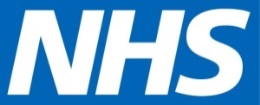 *Drawn from experience of national CoP’s
7
Reflections from those that have established communities of practice
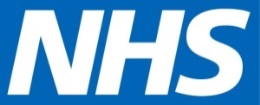 On setting up a community of practice
On managing and maintaining a community of practice
On the challenges
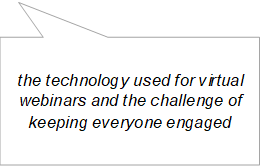 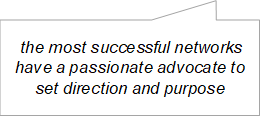 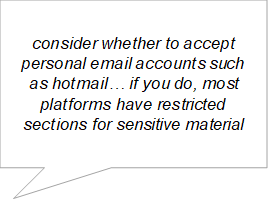 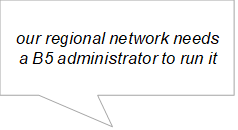 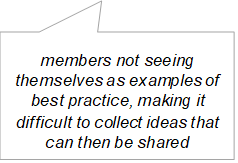 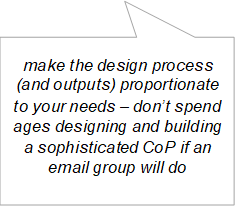 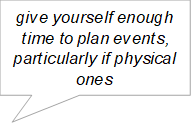 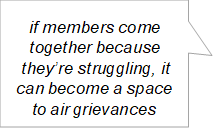 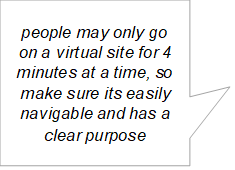 8
CoP resourcing considerationsRecommended internal resourcing based on previous CoP’s
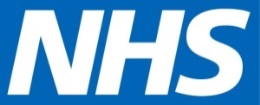 9
Where can I get ideas from? Examples of existing CoPs
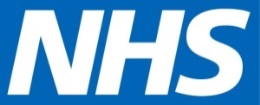 10
PHM Academy and Regional Academies
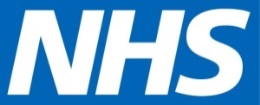 PHM Academy 
A shared workspace for colleagues across the country to learn more about PHM, to share experiences and lessons learnt the PHM Academy can support systems to; 
Learn about PHM and why its important for systems
Find key documents and resources about PHM development
Chat with colleagues across the country in the PHM discussion forum
Use how to guides on core PHM capabilities
Keep up to date with the latest news

Regional Academies 
A shared workspace developed and managed by regions to support regional colleagues to learn more about PHM, share experiences and lessons learnt. Regional Academies can be used by regions to; 
Share upcoming regional events 
Link to useful regional websites 
Host useful documentation to be shared across the region 
Hold webinar recordings to be accessed and shared 

The Midlands, Lancashire and South Cumbria and East of England have set up Regional  Academies and are developing as they move forward with PHM
11
Useful resources
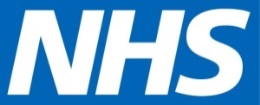 Regional COP support meetings (Monthly starting on the 25th February 2021)
NHSE/I Relationship Managers can support with providing SMEs to give an overview of PHM for the ‘launch’ of regional CoP’s’ 
NHSE/I PHM Academy 
PHM Academy- CoP Resources for systems
NHS Scotland Building a CoP 
NHSE&I Cooking up a CoP
Q’s CoP Support Toolkit 
HEE Effective Networks
National Voices Enabling Change through CoPs  
PHM Academy- CoP Resources for systems 
National CoP Resources for internal use
National Voices Enabling Change through Communities of Practice 
HEE Effective networks and Online Platforms for Communities of Practice
Scottish NHS Knowledge Network Communities of practice and how to build them
NHS Leadership Academy Communities of Practice for System
12
Useful logistics resources
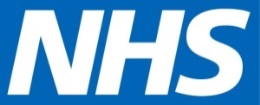 Multiverse guidance
Mentimeter guidance – PHM Team preference over Slido for interactive audience participation and evaluation and can be shared afterwards 
Slide deck templates (annex)
System Transformation Events, Products & Tools page on SharePoint
13
Effective population health management is a common theme across current system priorities
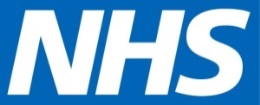 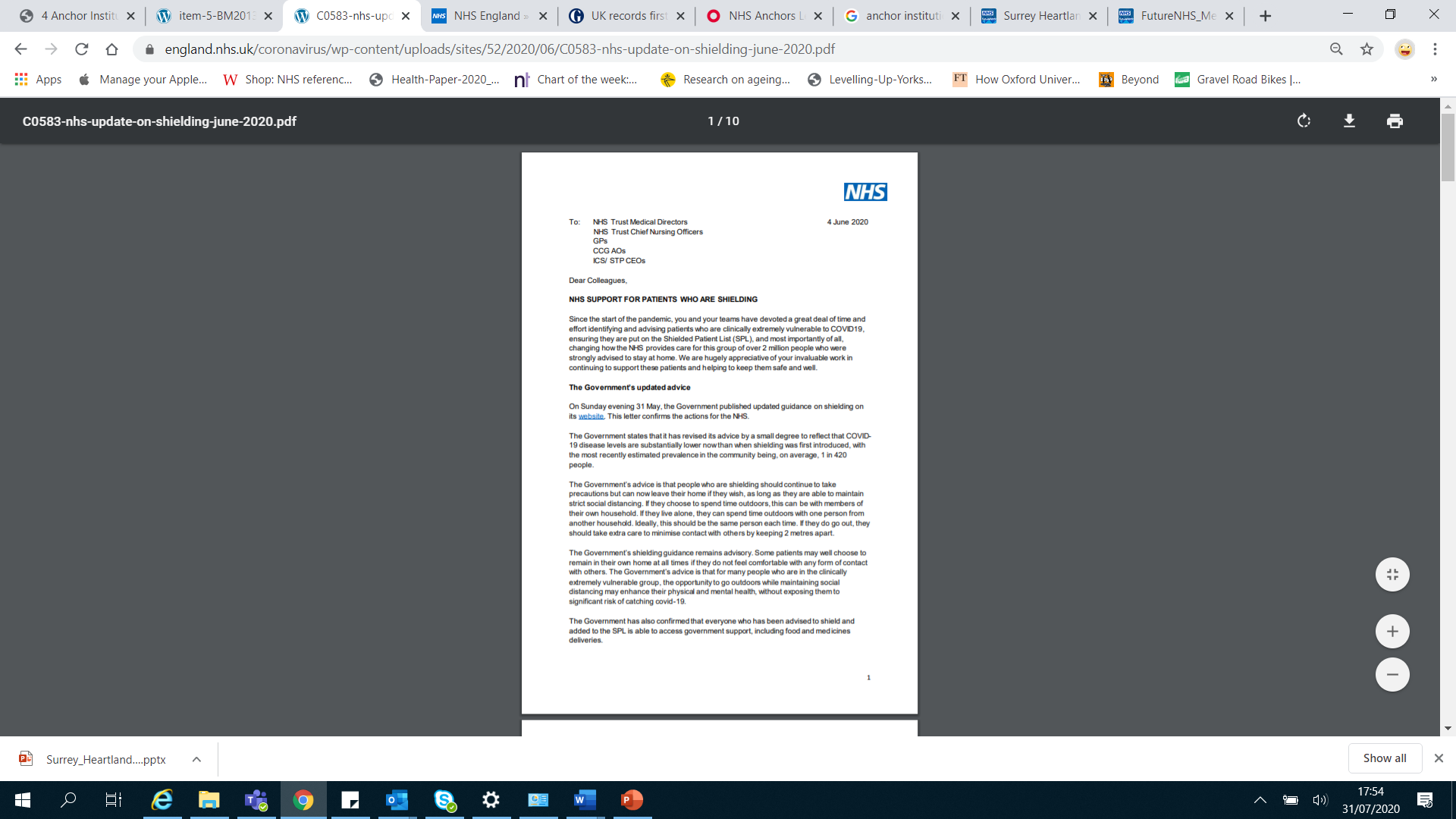 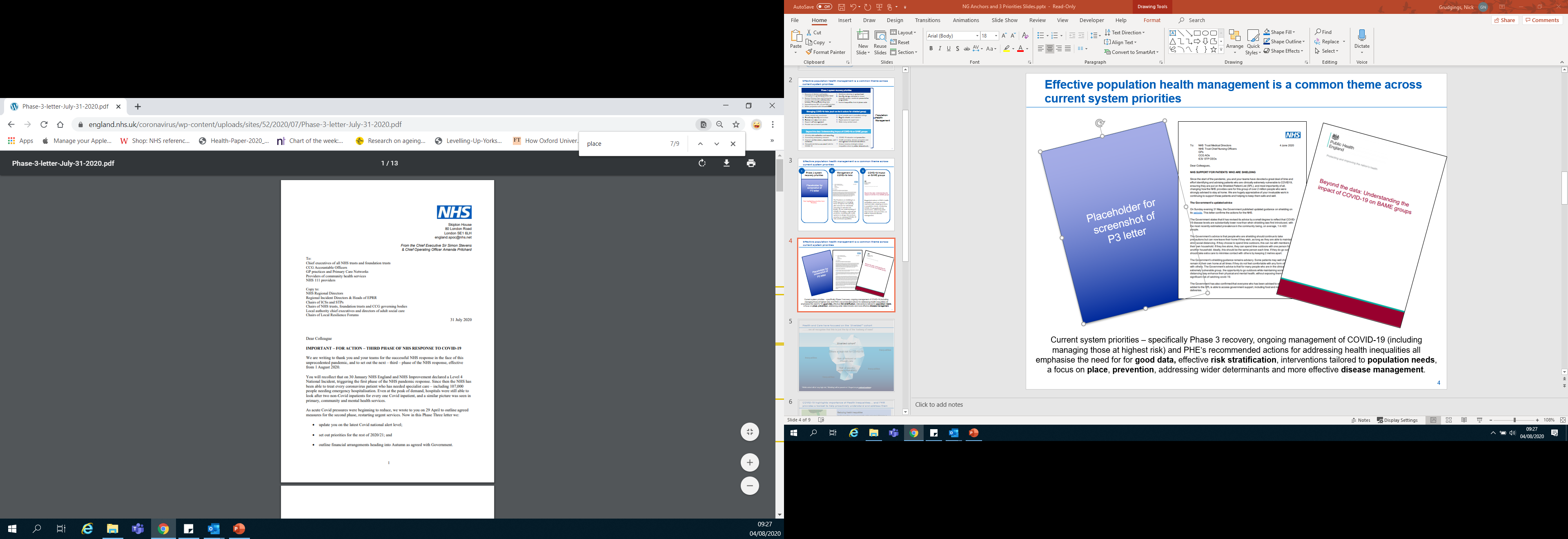 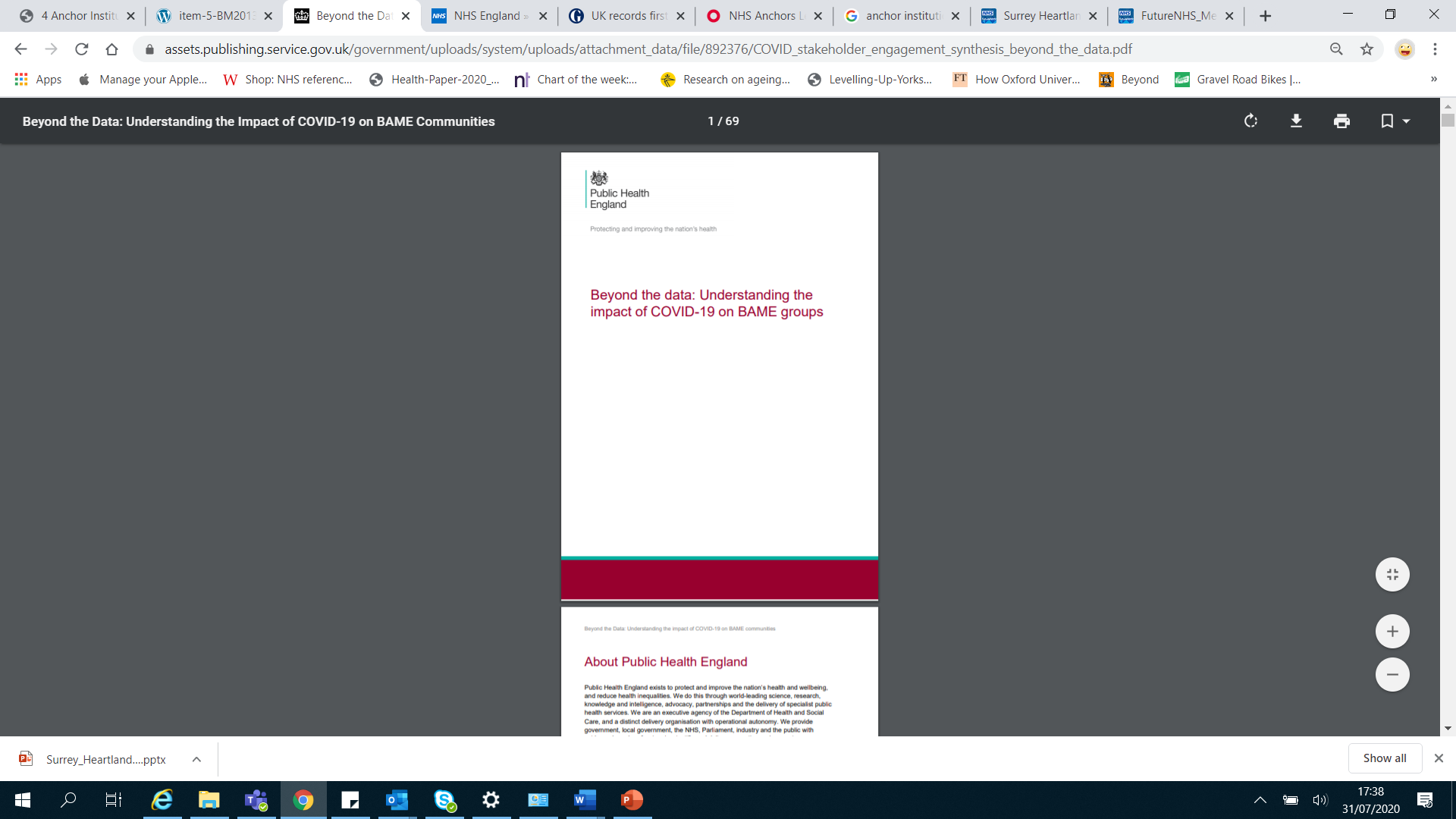 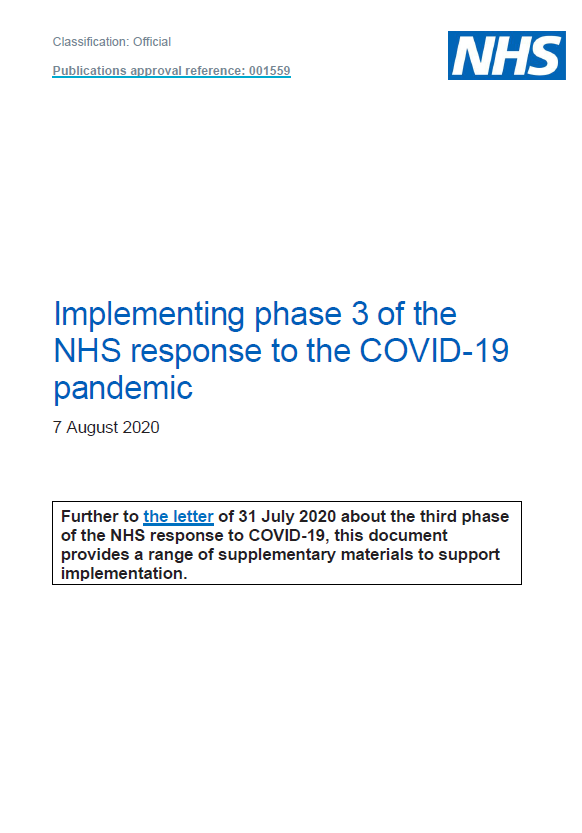 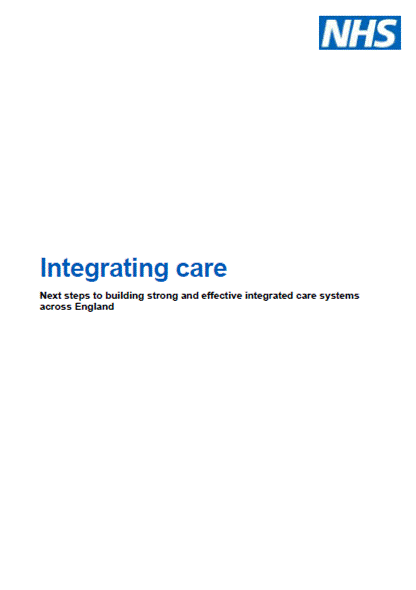 Current system priorities – vaccination programme, ongoing management of COVID-19 (including managing those at highest risk), Phase 3 recovery, and PHE’s recommended actions for addressing health inequalities all emphasise the need for for good data, effective risk stratification and service prioritisation, collaboration across Local Authorities and Voluntary Sector, interventions tailored to population needs, a focus on place, prevention, addressing wider determinants and more effective disease management.
14
What is Population Health Management?
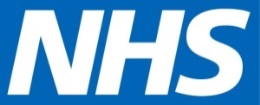 Population Health…

… is an approach aimed at improving the health of an entire population.  

It is about improving the physical and mental health outcomes and wellbeing of people, whilst reducing health inequalities within and across a defined population. It includes action to reduce the occurrence of ill-health, including addressing wider determinants of health, and requires working with communities and partner agencies.
Population Health Management  is about:
Using data-driven insights and evidence of best practice to inform targeted interventions to improve the health & wellbeing of specific populations & cohorts
The wider determinants of health, not just health & care
Making informed judgements, not just relying on the analytics
Prioritising the use of collective resources to have the best impact
Acting together – the NHS, local authorities, public services, the VCS, communities, activists & local people. Creating partnerships of equals
Achieving practical tangible improvements for people & communities
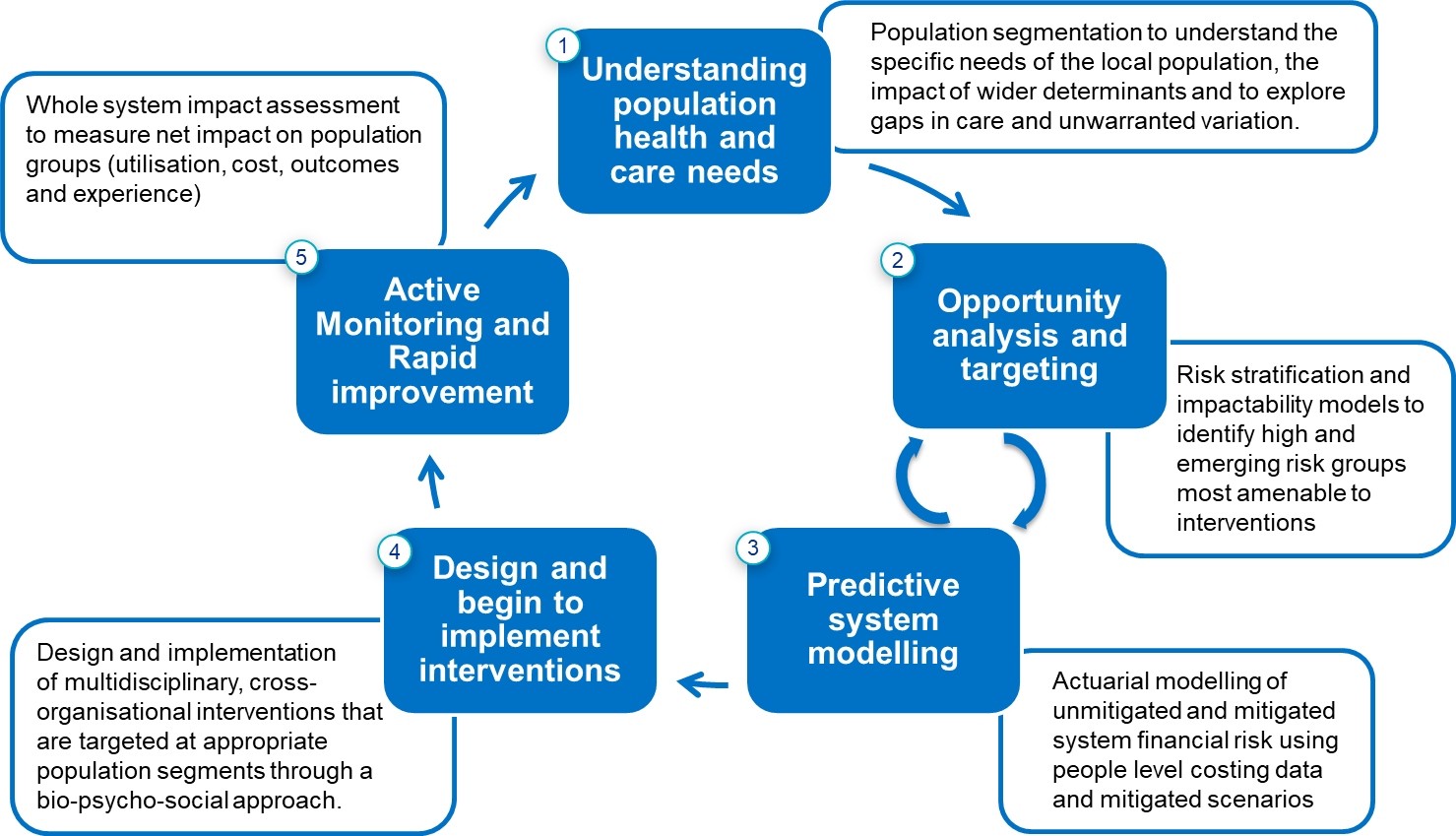 Population Health Management…

…improves population health by data driven planning and delivery of proactive care to achieve maximum impact. 

It includes segmentation, stratification and impactability modelling to identify local ‘at risk’ cohorts - and, in turn, designing and targeting interventions to prevent ill-health and to improve care and support for people with ongoing health conditions and reducing unwarranted variations in outcomes.
15
Ground Rules
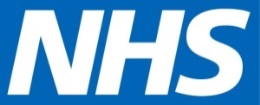 Delegate attendees will be auto muted on entry

Only facilitators/ speakers will be able to unmute themselves in the main room

Facilitators/ speakers please make sure to mute after your presentation

Please only turn on your camera if you are presenting as this will save bandwidth

Please use chat function for questions and tech support

We will be writing up a Q&A doc that will answer all Qs that come through on the chat so if not answered during session please do not worry this will be circulated after the CoP

Get ready to use www.menti.com for engagement and feedback
16
What is the Population Health Management (PHM) Academy?
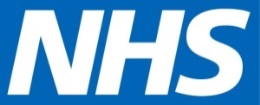 The Population Health Management (PHM) Academy is the most up-to-date and inspirational hub of information around PHM approaches and on-going work for the NHS and its partners.
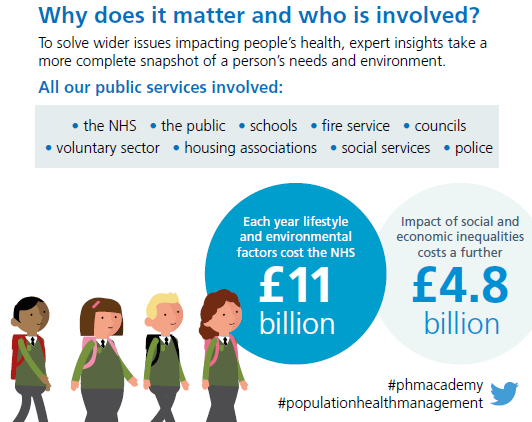 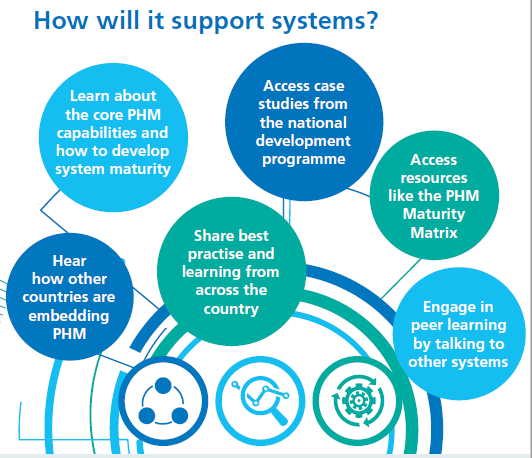 17